Welcome to Shabby Chic 	  Projects...Click the book cover to see Rachel Ashwell’s website.Click here to reserve a copy of her book.
The project chooses you
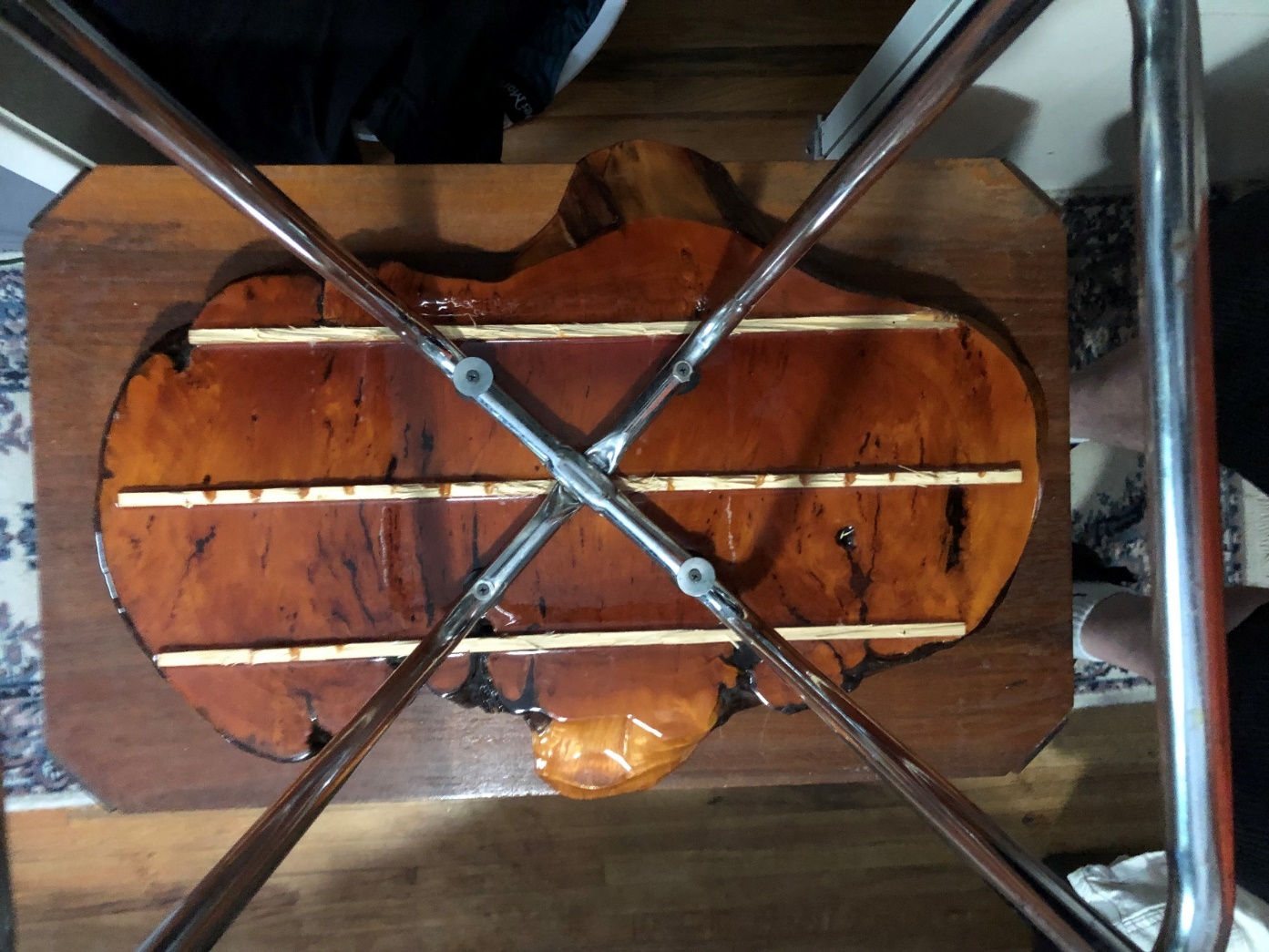 Layering Elements
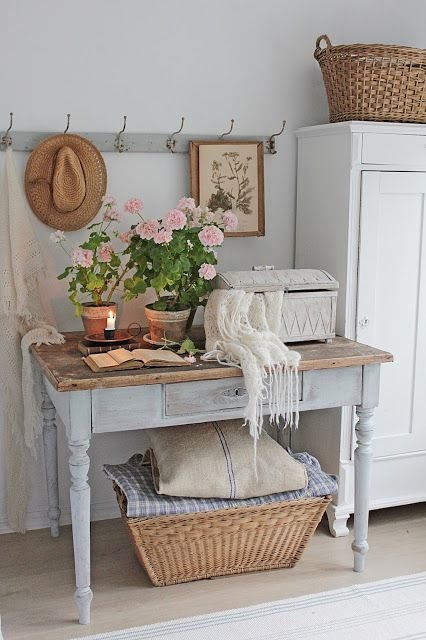 Vision Board
Storage and Workspace
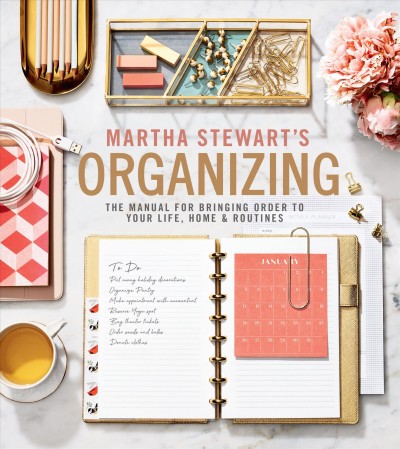 Ironing board
Measuring tapes (plural)
Sanding sponges
Old cotton t-shirts
Glue sticks
Scissors
Bull dog clips
Gift wrapping station
Rubber stamps and ink pads
Product Knowledge
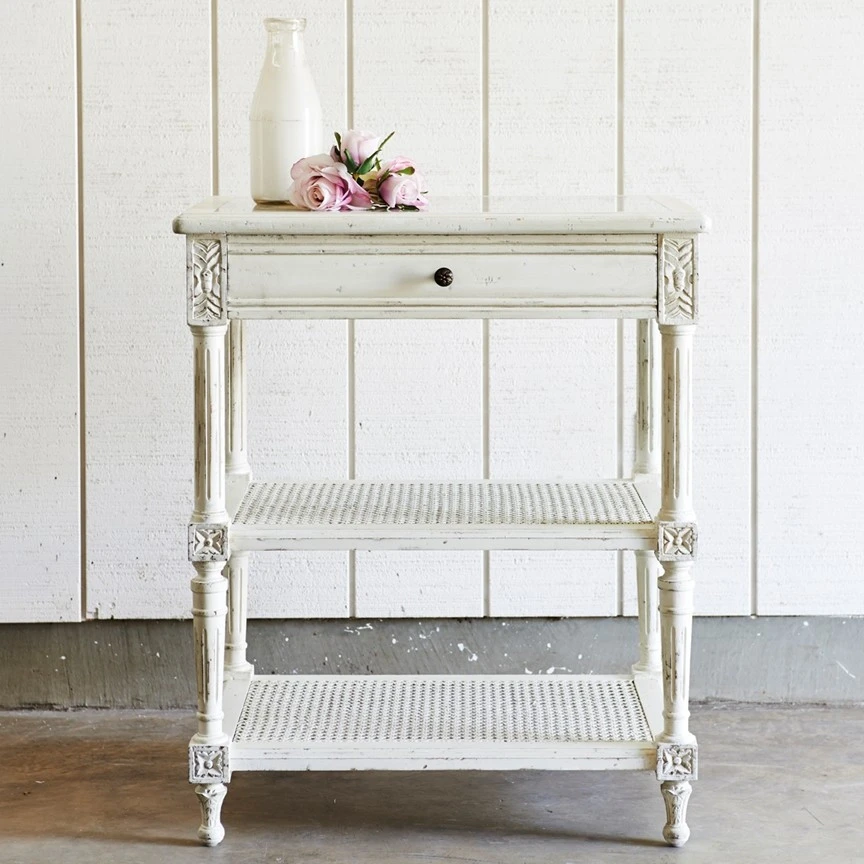 Old masters pickling white gel stain
Saman gel stain at home depot
Paint can lid is palette
Add white paint to change colour
Spray paint
Dollar Store latex paint
Modern masters metalic
Start your own tool sharing group
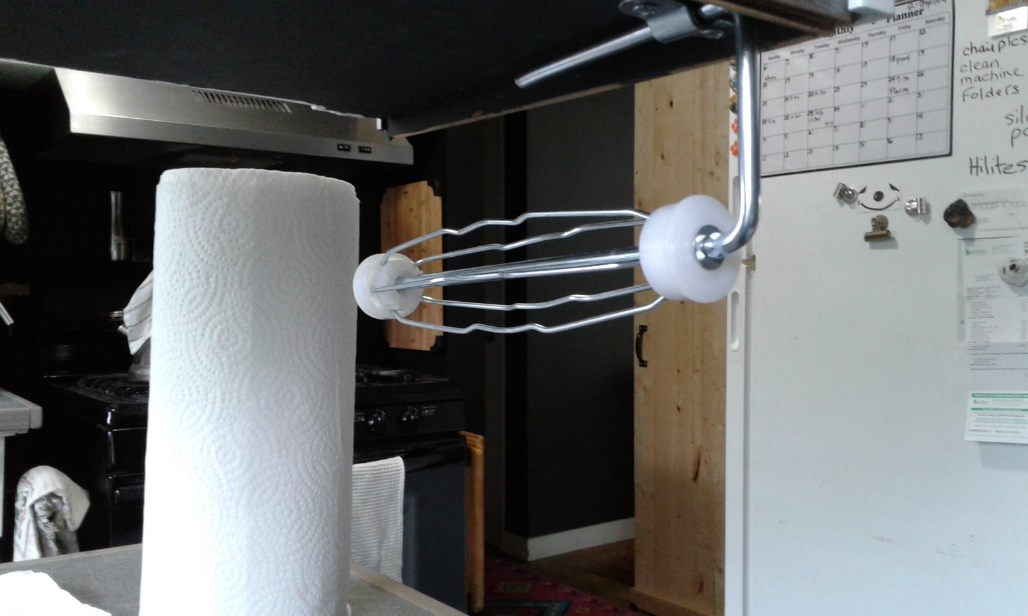 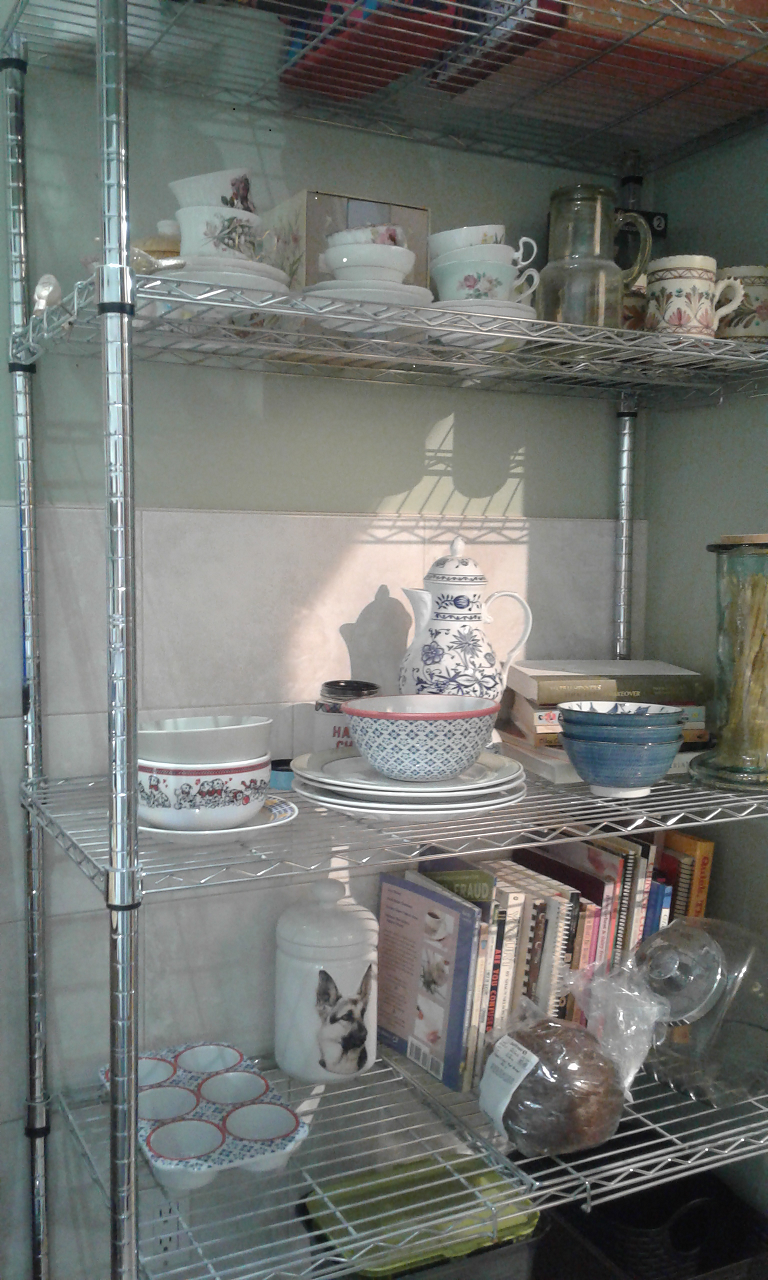 Regrets… When asked how high I want the tile, I should have said “to the ceiling”
Sexy Black Kitchen
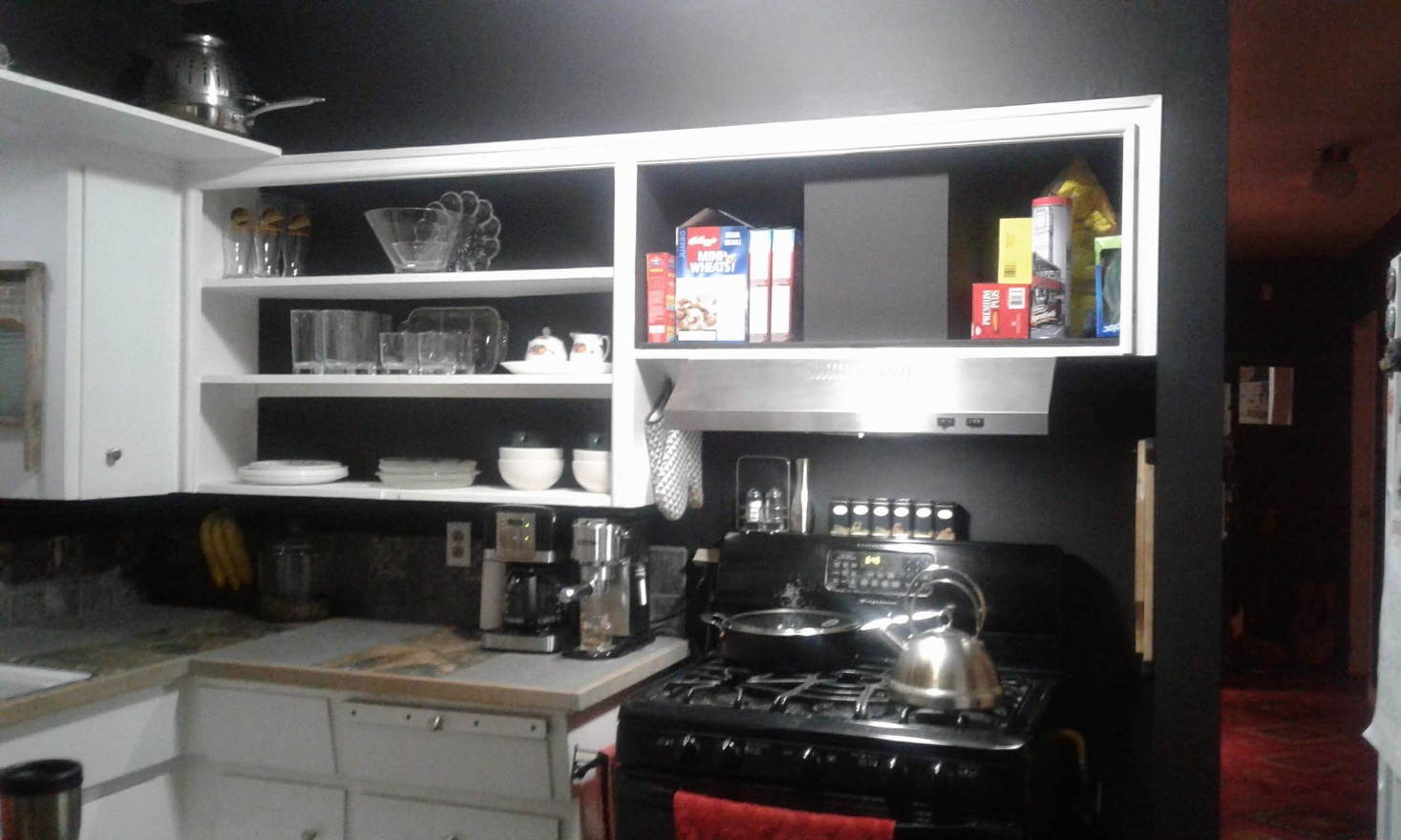 Product Knowledge
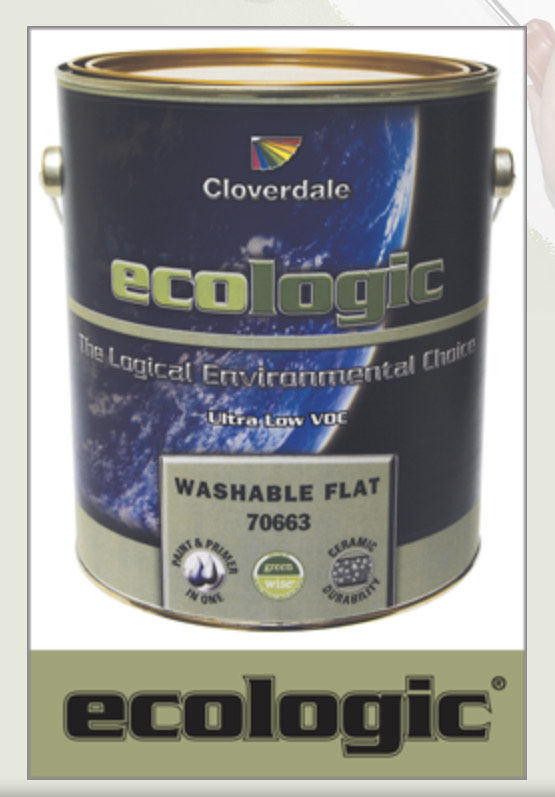 https://myoldmasters.com/color/pickling-white
https://saman.ca/en/produit/natural-oil-gel-stain/
https://www.modernmasters.com/landing/homeowners/brands

Paint can lid is palette
Add white paint to change colour
Spray paint
Dollar Store latex paint
Old cotton T-shirts to apply
How-to books from the library
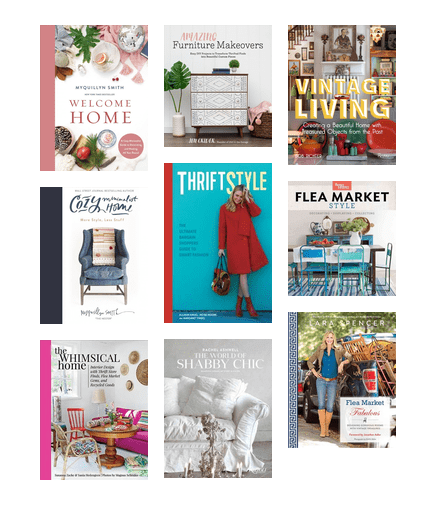 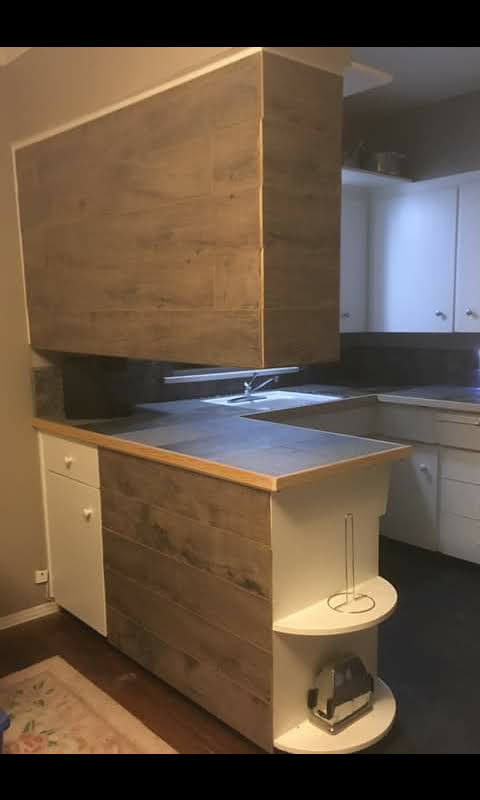 Junk from the Basement
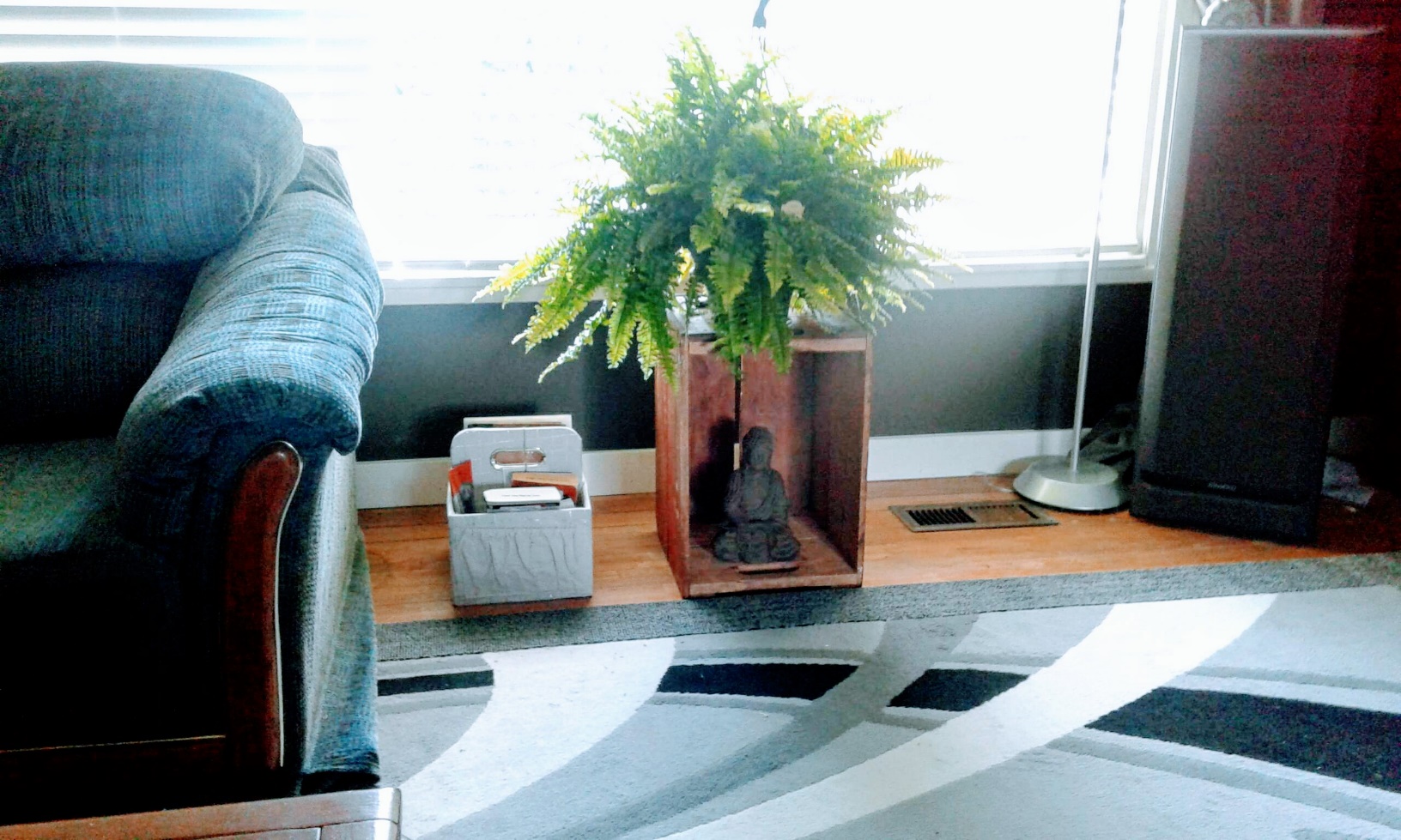 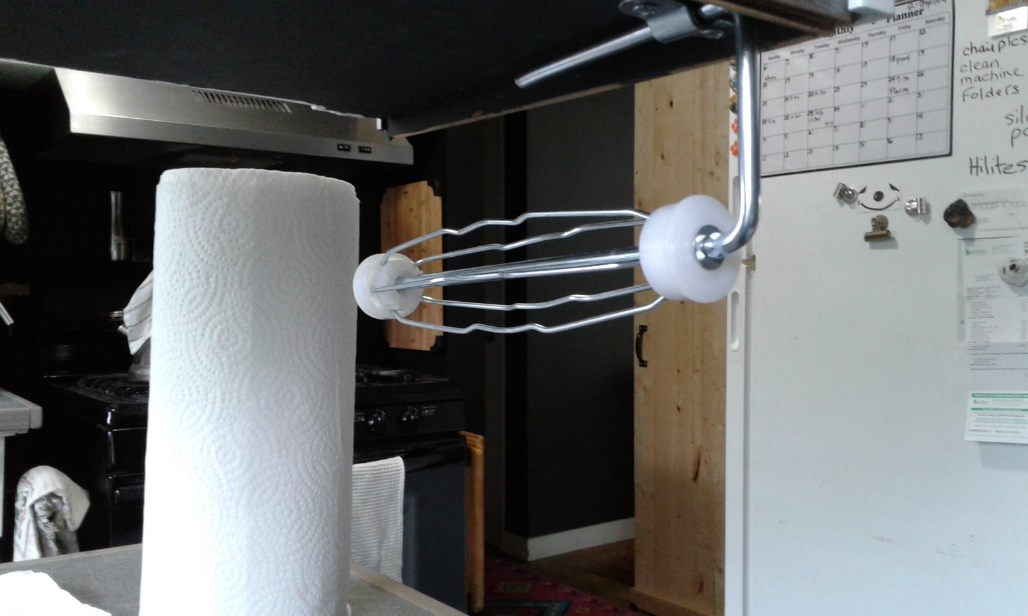 Discontinued products
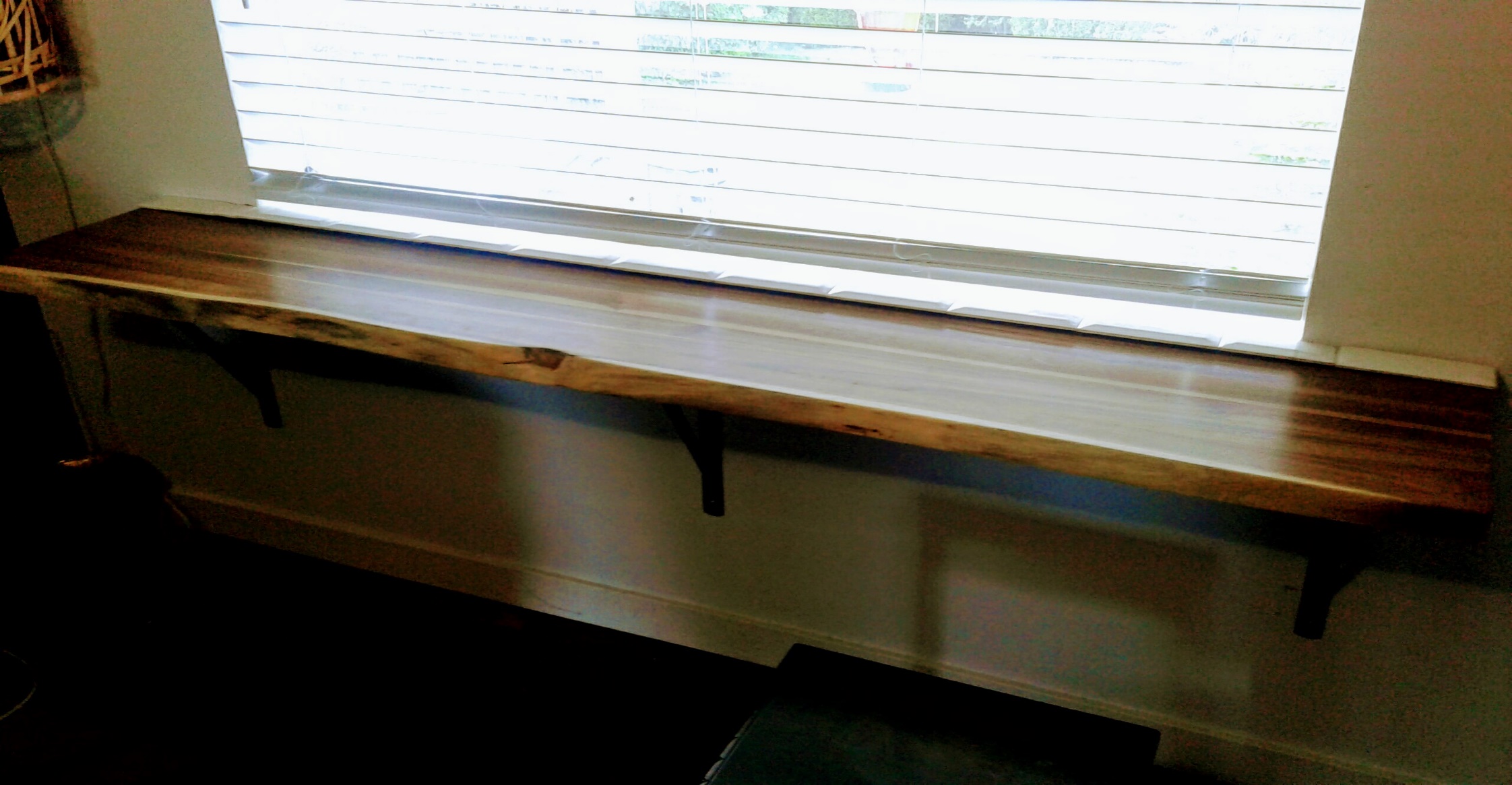 Natural wood can still be less expensive than newer materials
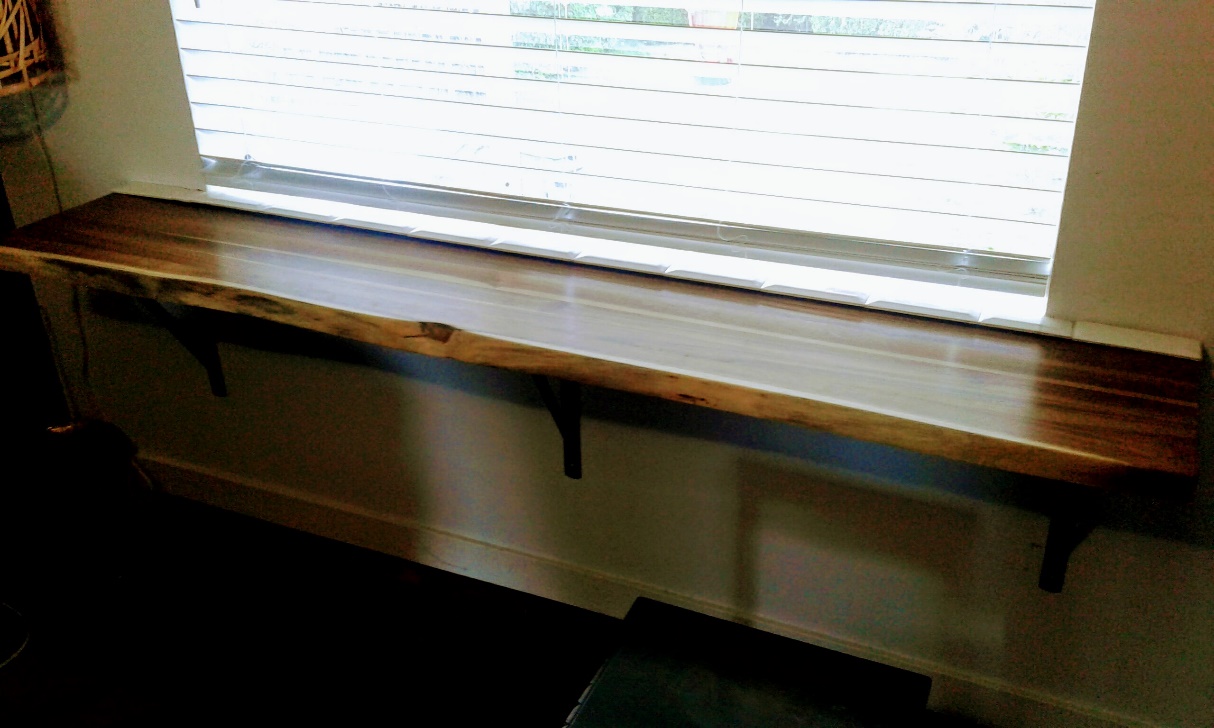